«Значение леса. Проблемы леса»
МОУ «Акбашевская СОШ»
Латыпова Ф.С
Учитель начальных классов
Цели : 
Обсудить значение леса для природы и для жизни человека. Рассмотреть экологические проблемы, которые возникают по вине человека. Развивать познавательный интерес. Формировать активную жизненную позицию в отношении природы.
Леса России
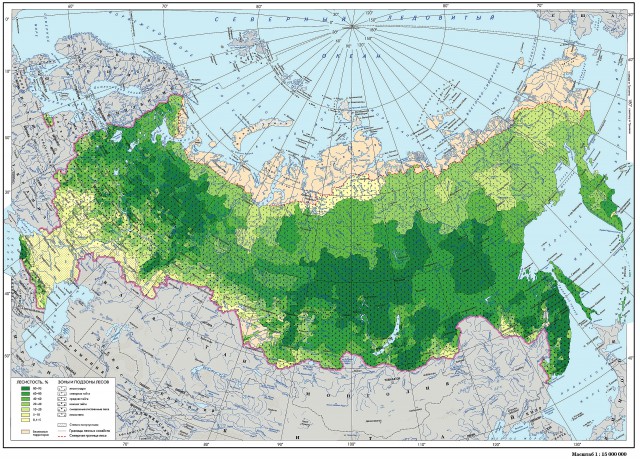 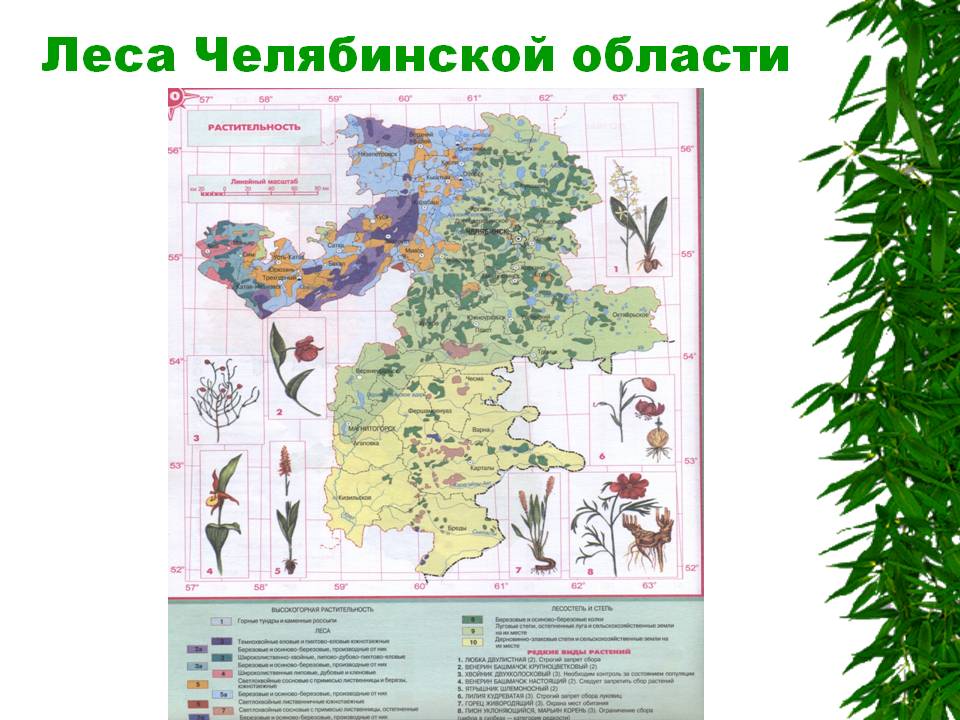 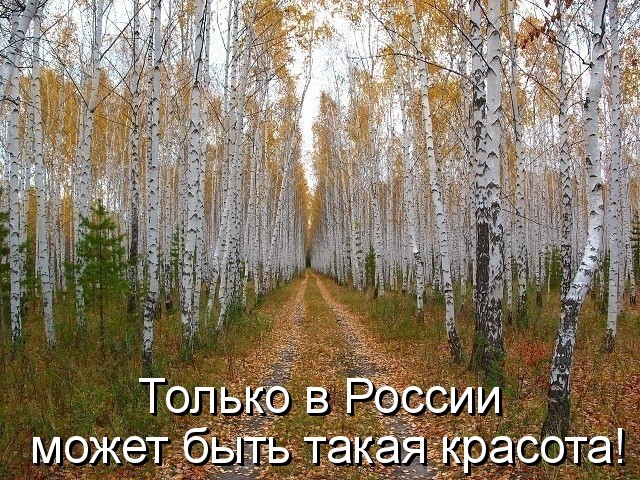 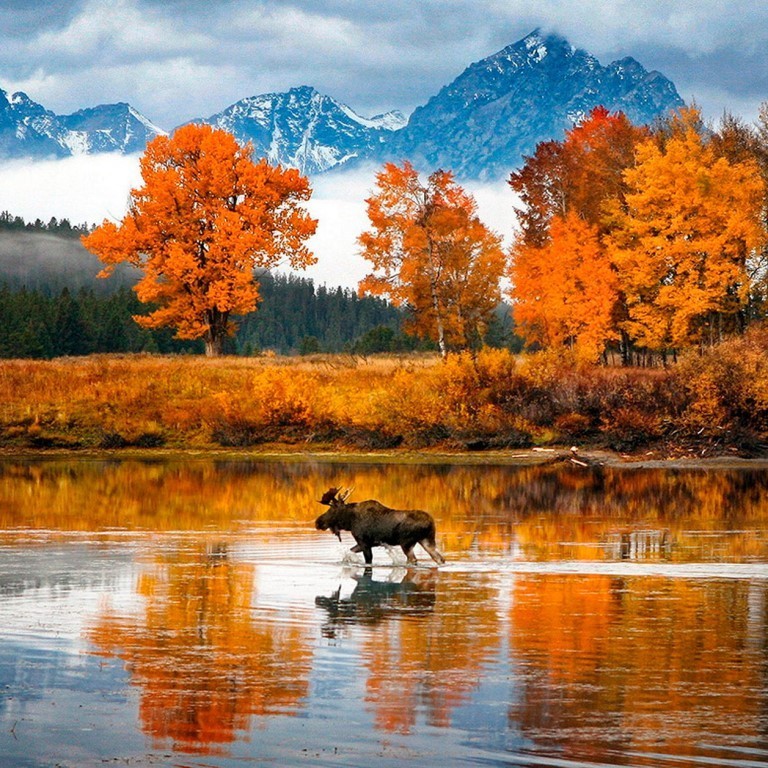 «Леса учат человека понимать 
прекрасное» 
                                 А.П.Чехов
Россию называют страной лесов. Свыше 80 %
площади лесов России занимают хвойные
леса, которые лучше лиственных  переносят
суровую зиму, прохладное лето.
Россия  занимает 3 место в мире по площади
общих земельных ресурсов, пашни и лесов
после Австралии , Канады.
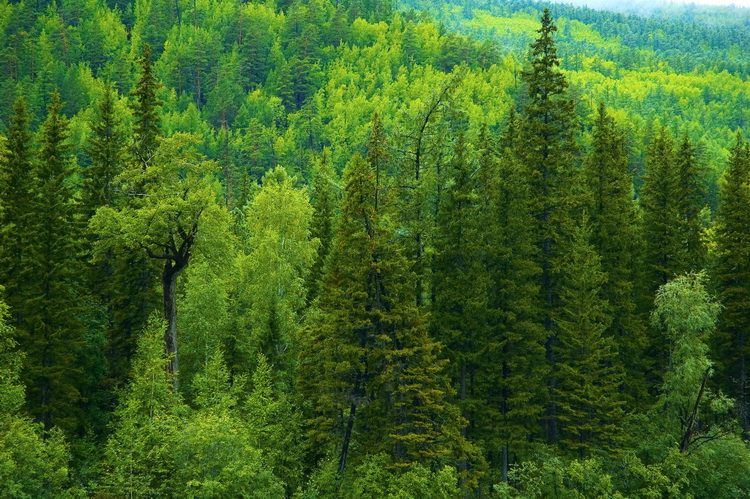 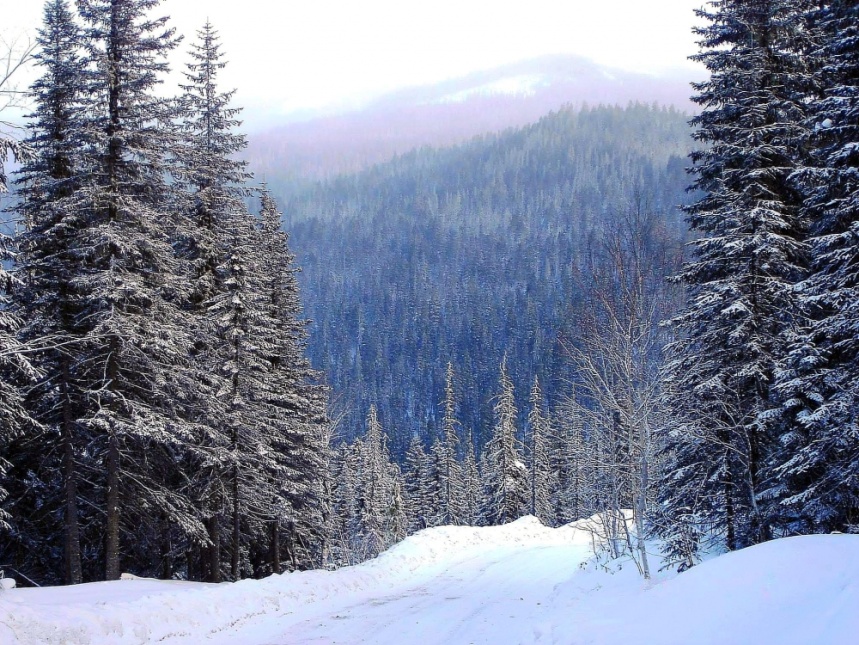 Леса России в разное время года
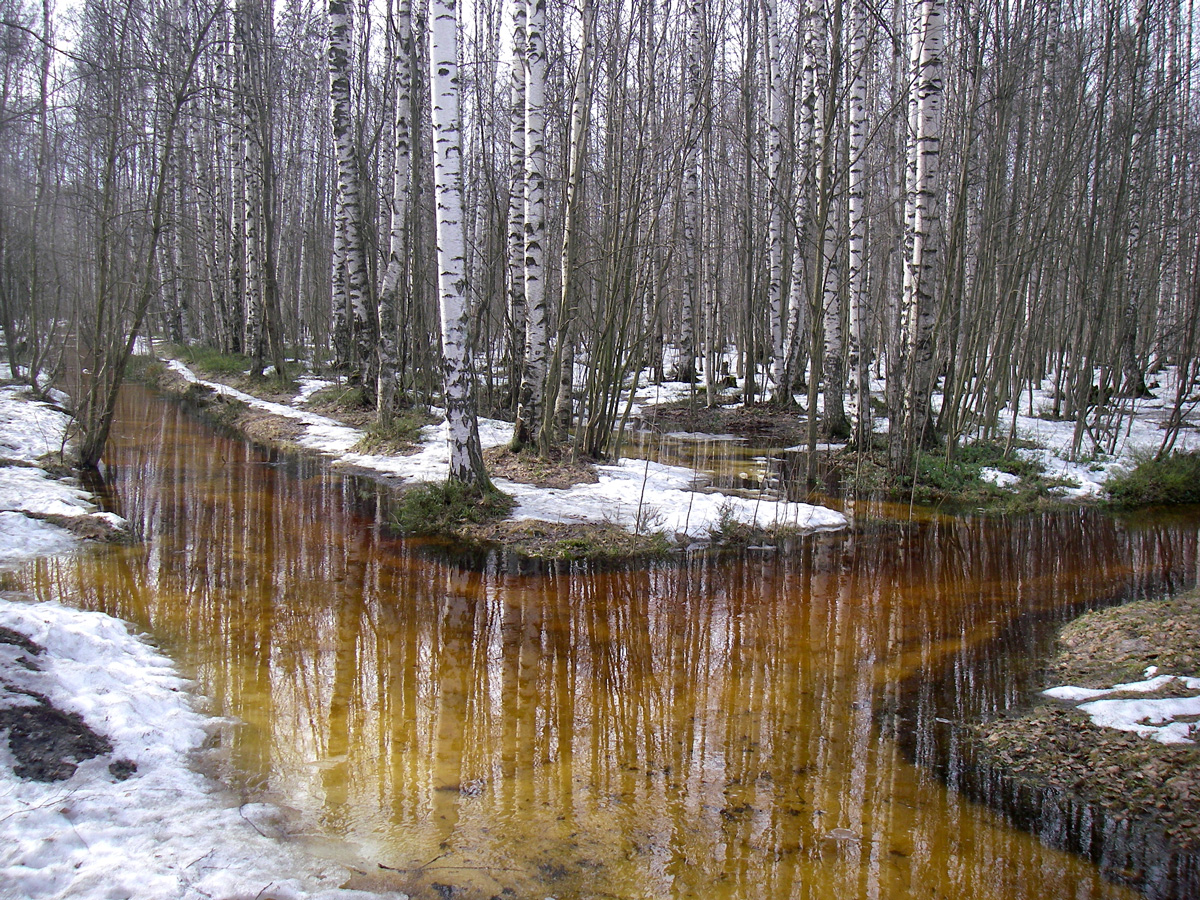 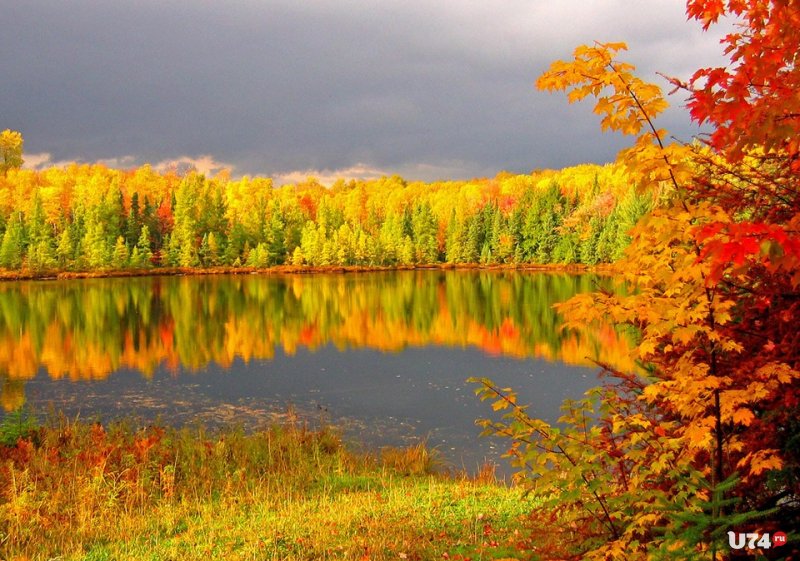 Что такое лес?
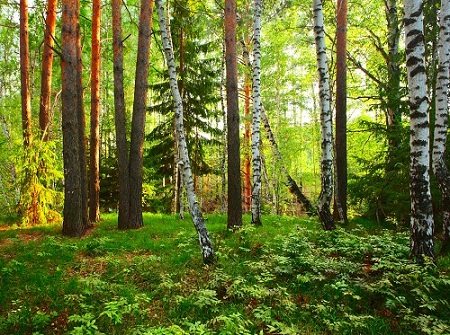 Лес – легкие планеты.
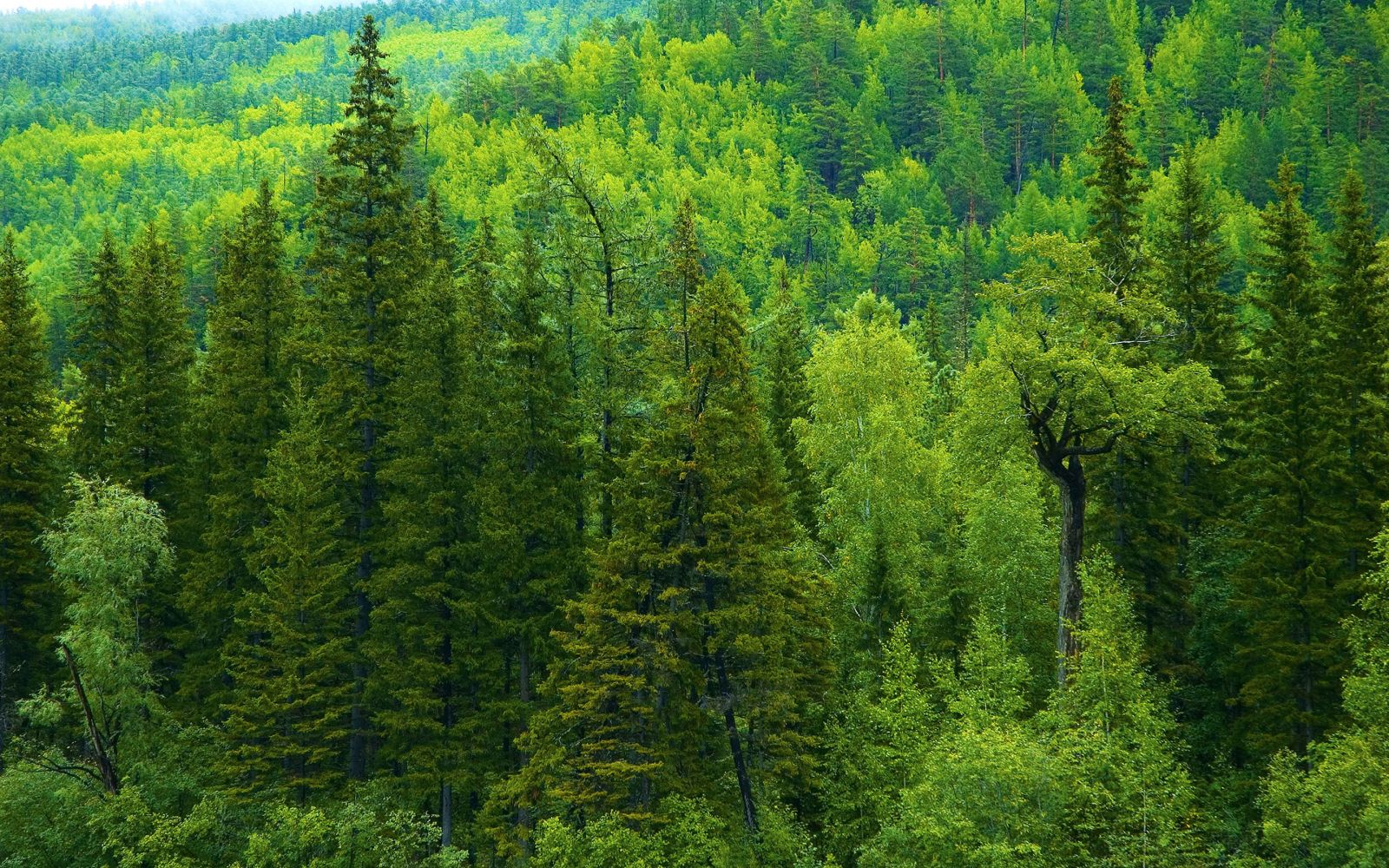 Лес – место для отдыха людей.
Лес – материалы для строительства
Лес – аптека, кладовая лекарственных растений
Лес – дом для животных и птиц
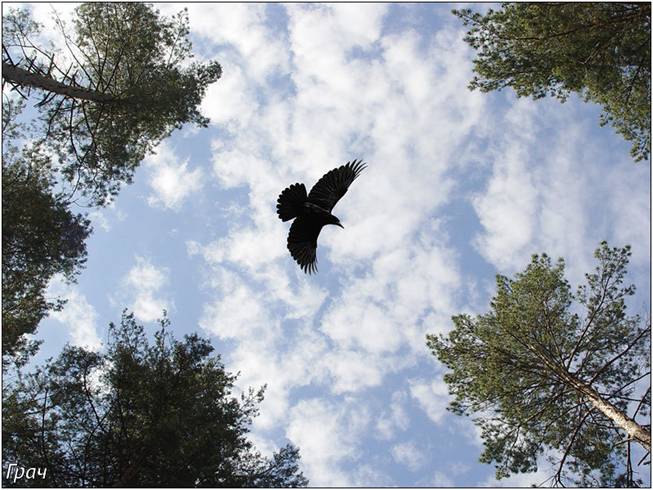 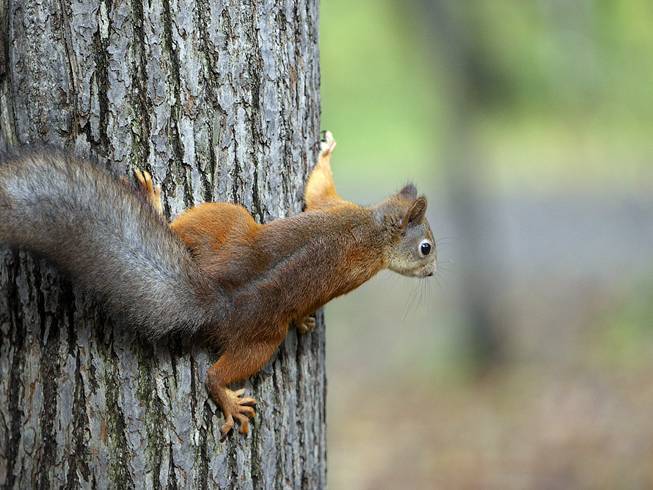 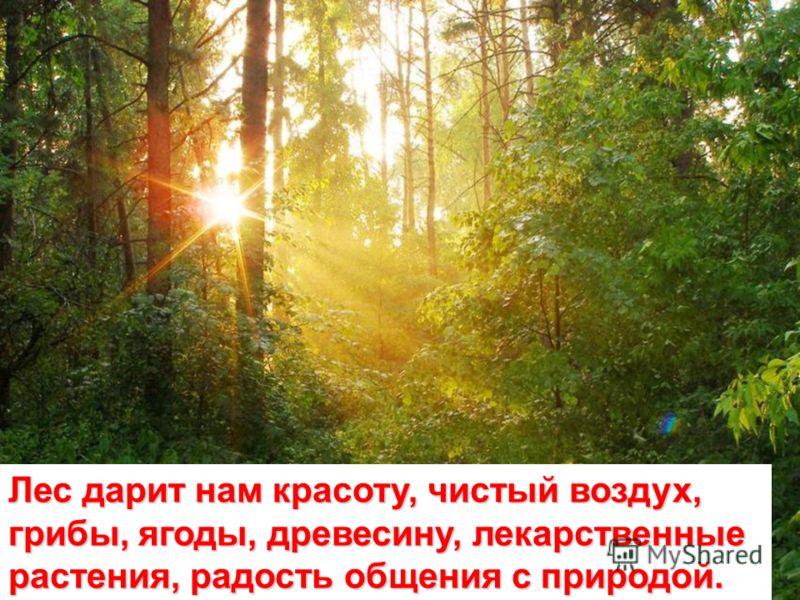 Лес дарит красоту, чистый воздух, грибы, ягоды, древесину, лекарственные растения, радость общения с природой.
А что дает человек лесу?
Человек дает лесу – пламя пожара
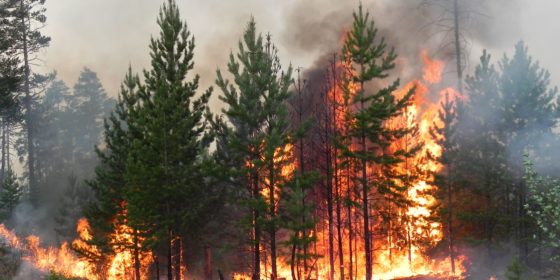 Причины лесных пожаров:
По вине человека- 86%
От грозы-14%
горы мусора…
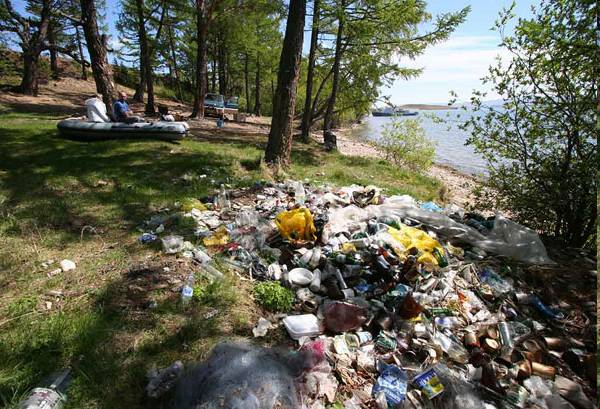 незаконную охоту, браконьерство…
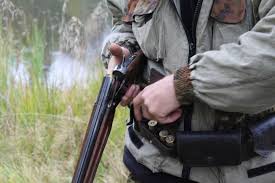 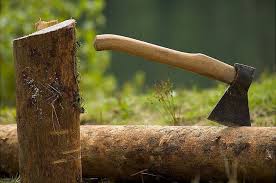 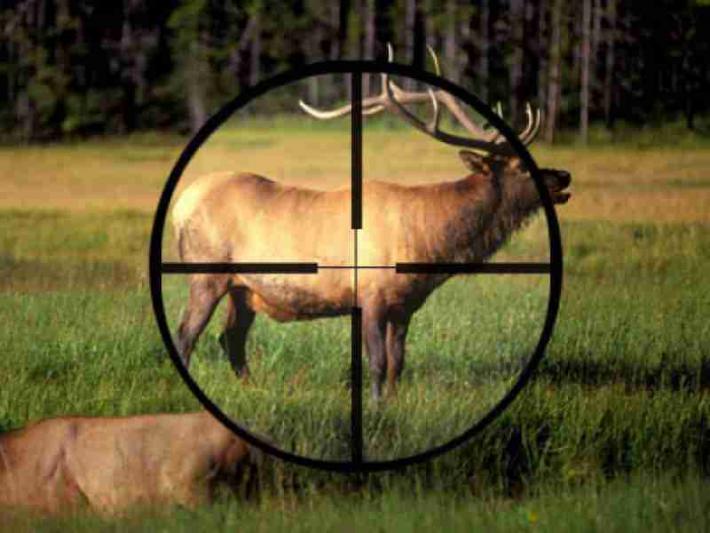 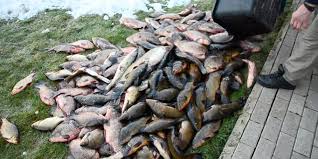 вырубку леса...
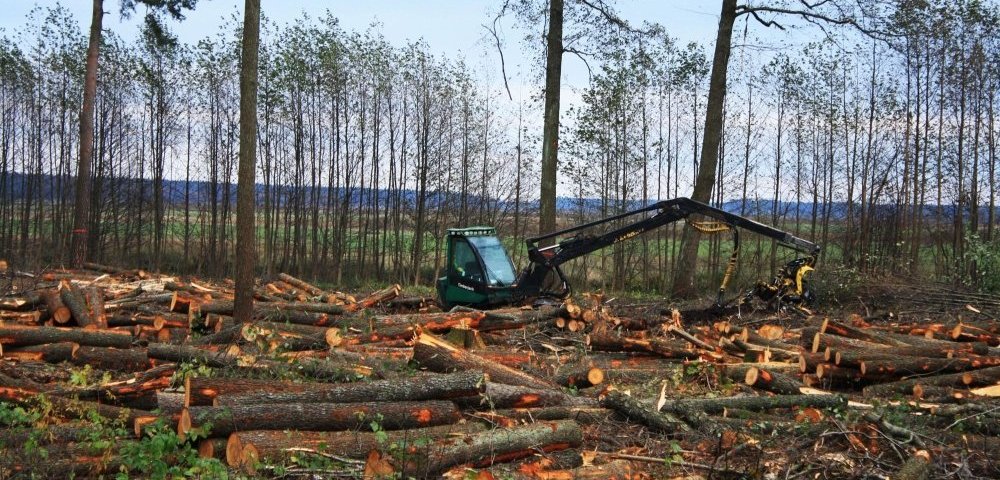 Люди рубят лес для своих полей, пастбищ, 
строительных площадок, дорог
загрязнение леса…
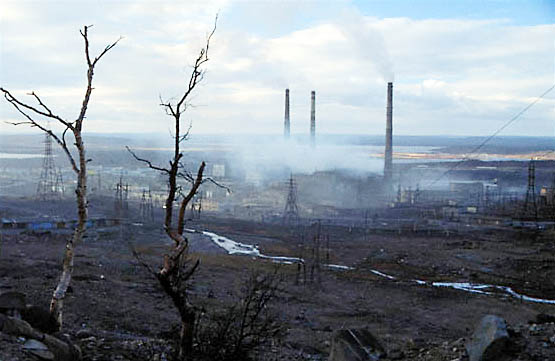 Промышленные предприятия выбрасывают
большое количество вредных отходов. Гибнут леса.
Это наше будущее?
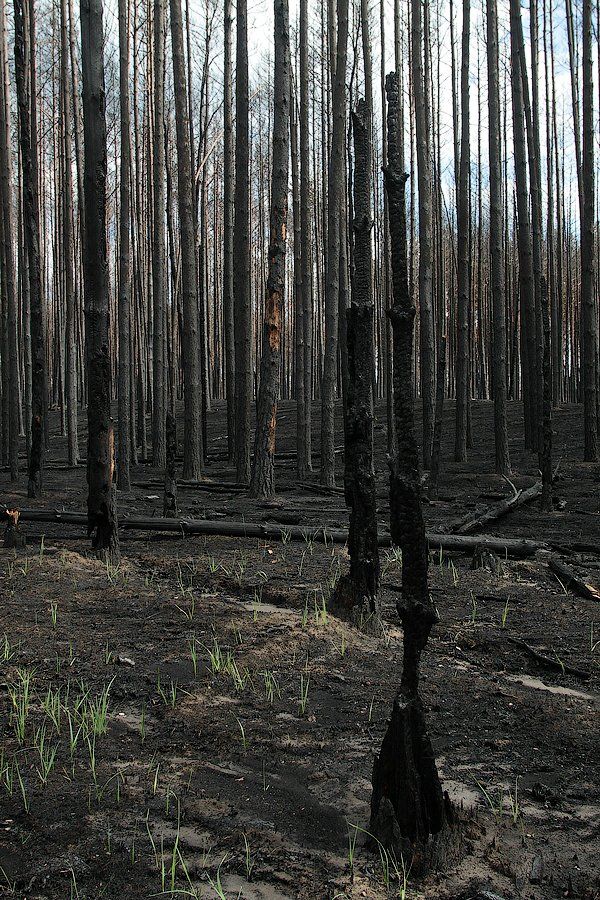 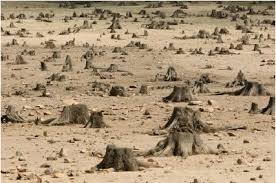 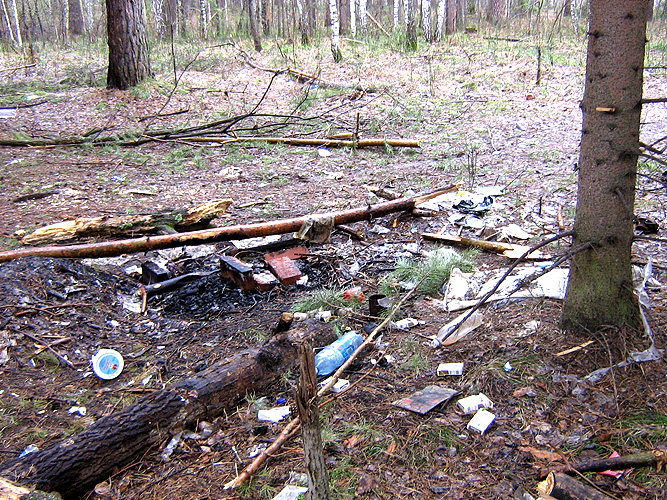 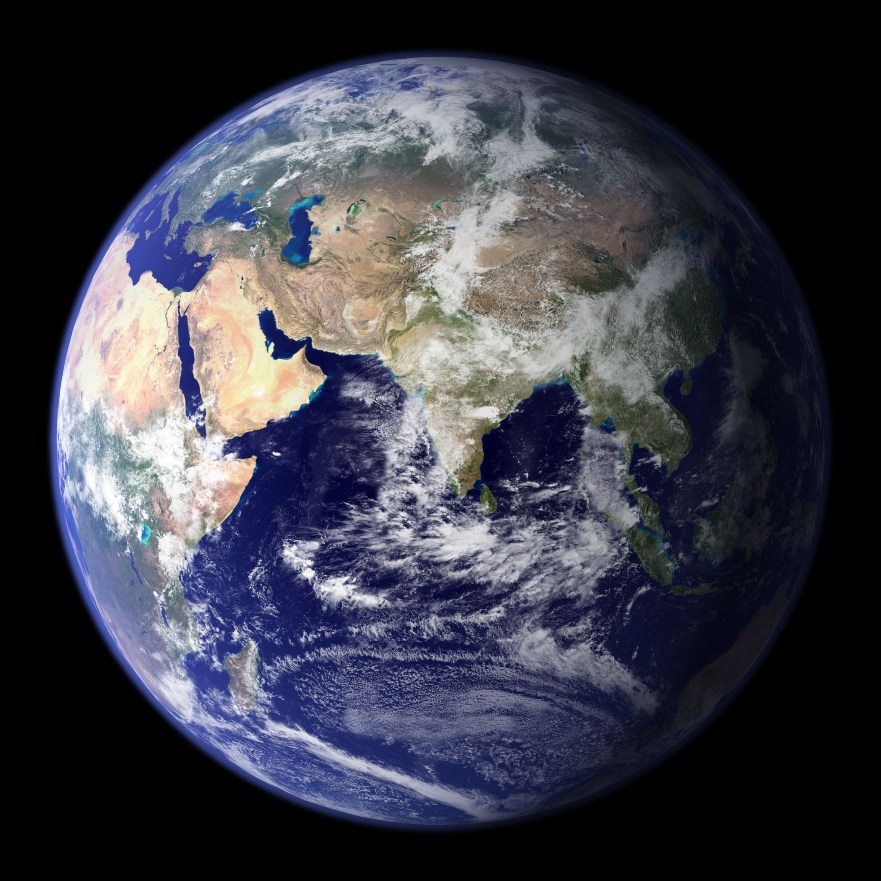 Планете Земля очень к лицу – голубой цвет небес, синий цвет океанов и зеленый цвет лесов.
Что Я могу сделать?
Не разводить костры в лесу.
Убирать за собой мусор.
Не рвать лесные цветы.
Не разорять гнезда птиц.
Не шуметь в лесу.
Сажать деревья.
Собирать макулатуру.
Объяснять другим необходимость сохранить леса России.
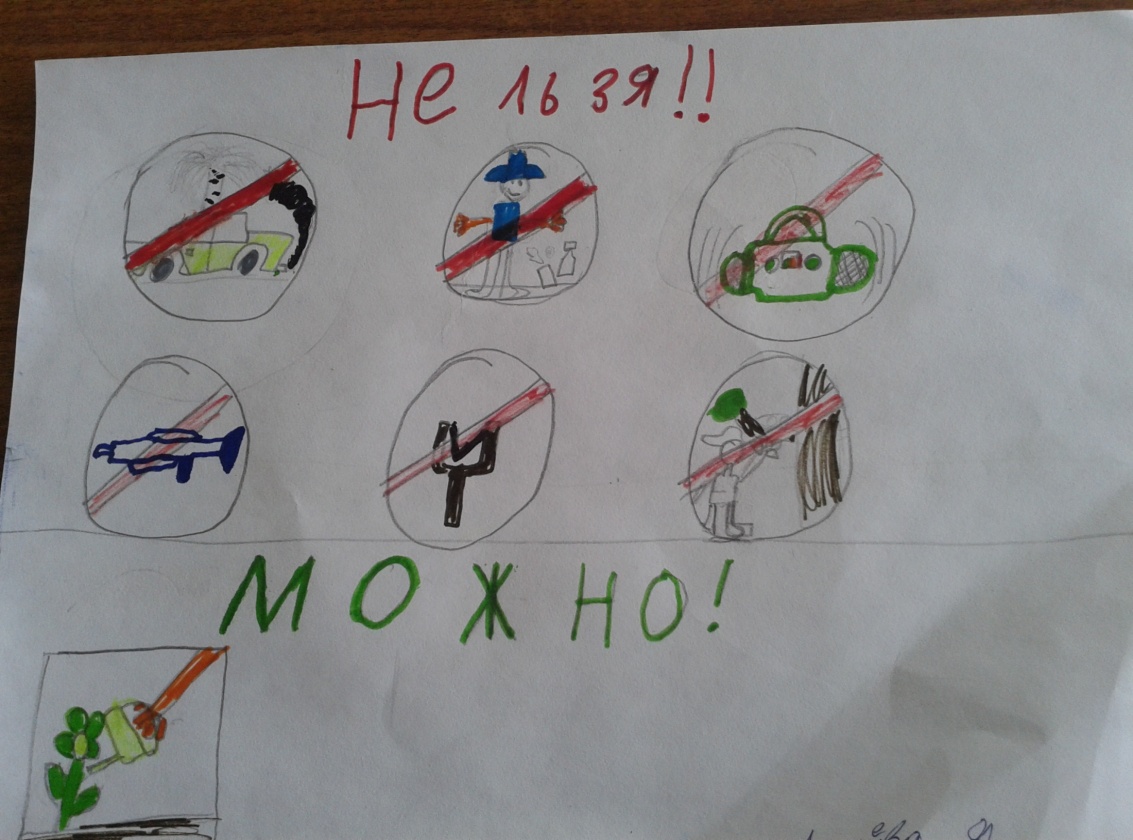 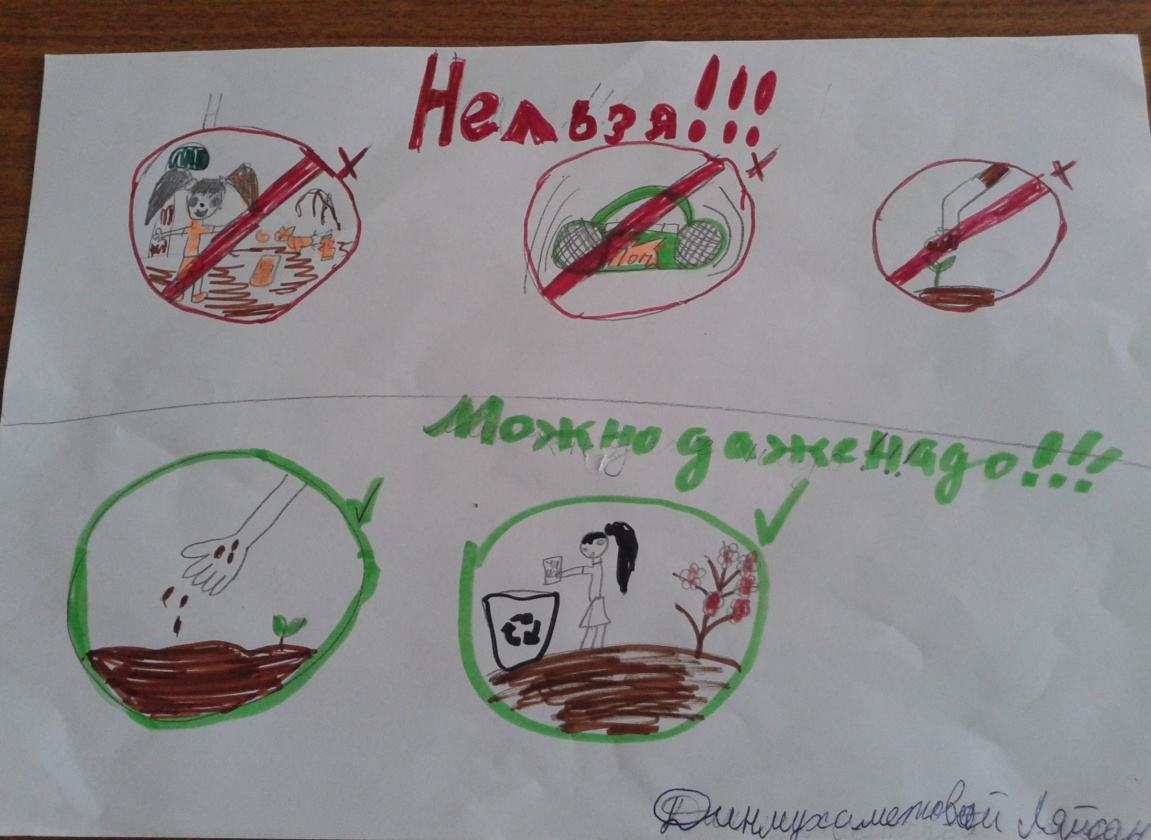 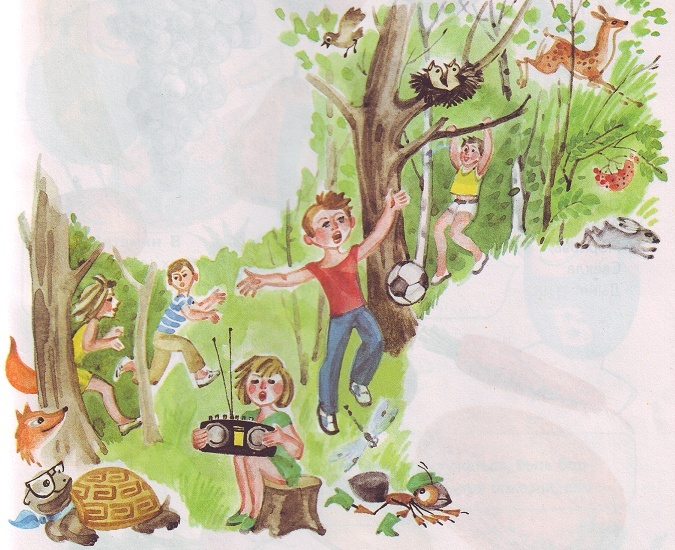 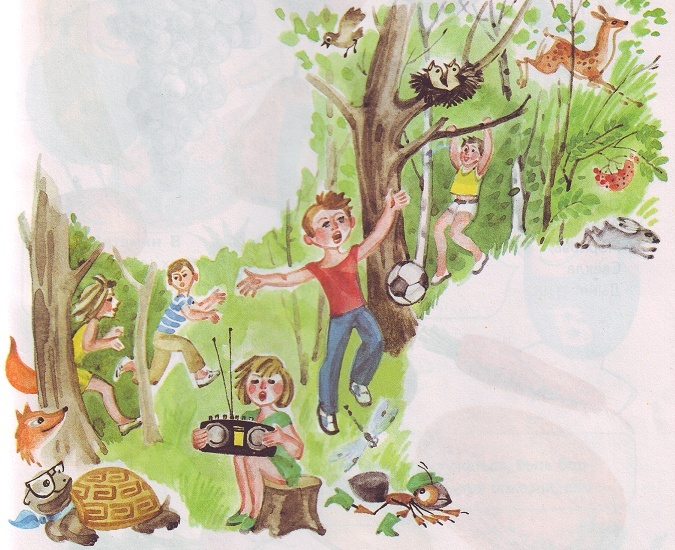 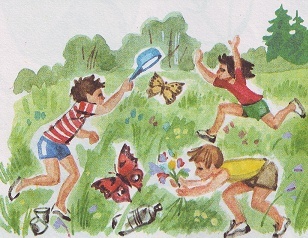 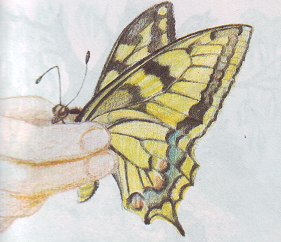 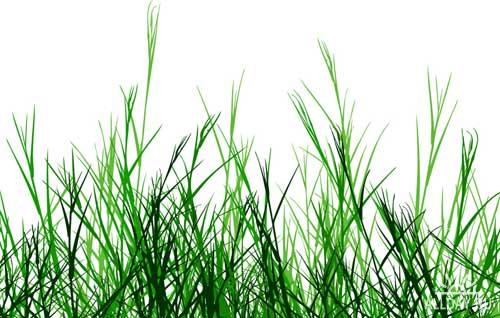 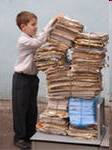 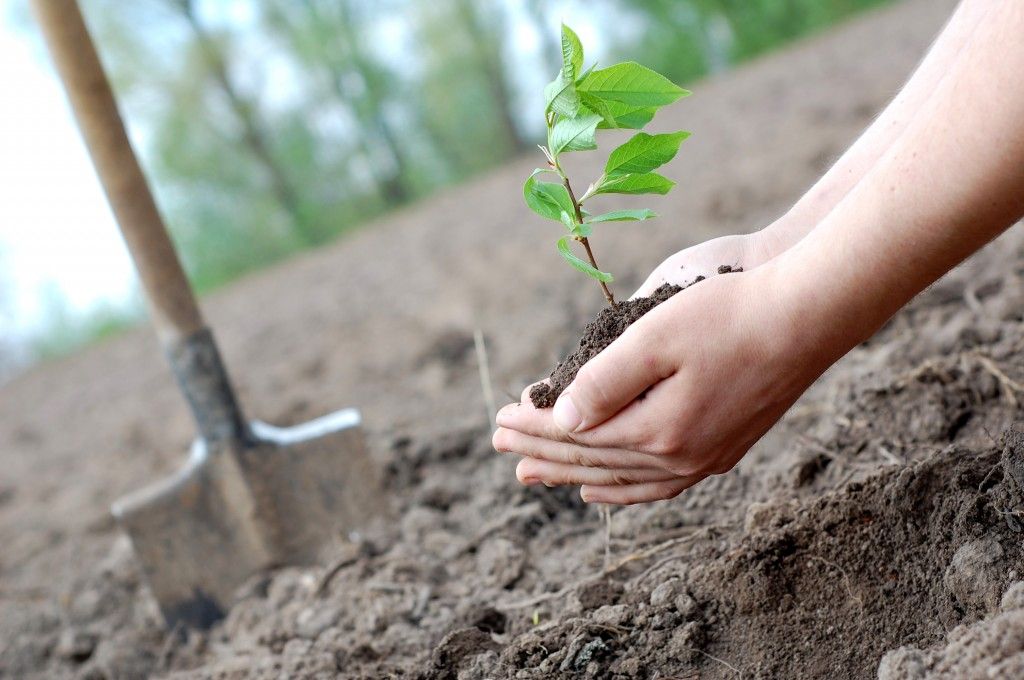 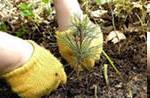 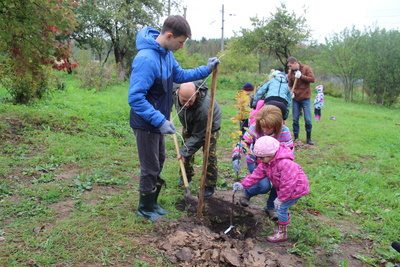 Выставка рисунков « Я - за здоровый лес»
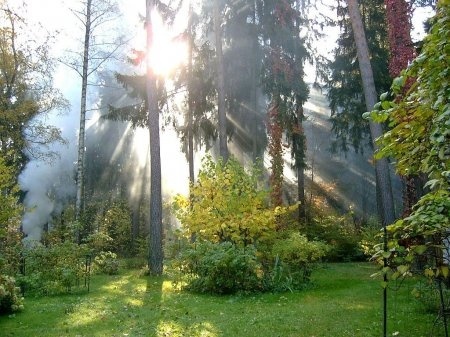 Экологический брейн-ринг
Из чего состоит лес?
-Из деревьев, растительности, кустарников, трав, папоротников-Из грибов и ягод-Из цветов, ёлок, пней.

Для чего придумали праздник «День леса?»
-Чтобы прославить лес
-Чтобы внушить подрастающему поколению любовь к природе, к древонасаждению и вселить в него сознание важности охранения природы
Как называют лесного сторожа, который охраняет свой участок леса от незаконных порубок, охоты?
-Лесничий
-Егерь
-Лесник
Какова роль опавшей листвы для почвы в лесу?
-Украшает почву
-Предохраняет от промерзания
-Пользы нет, только засоряет
Что такое валежник?-Рухнувшие на землю стволы деревьев или их
сучья, ветви, свежие и гниющие -Лес, который валят лесники-Лес, используемый для строительства домов
В названии каких художественных произведений
 присутствует слово «лес, лесной»? 
Картины каких художников, где изображен лес, 
вы знаете?
Много леса- не губи,мало леса- береги,нет леса- посади!В народе говорят: «Человек прожил  жизнь не зря, если посадил хотя бы одно дерево»